Sports
Andrea Šidlová,
Martin Mokryš,
Jana Pavlusíková
9.A
Sport
A sport is an organized, competitive, entertaining, and skillful activity requiring commitment, strategy, and fair play, in which a winner can be defined by objective means. 
Sports are most often played just for fun or for the simple fact that people need exercise to stay in good physical condition.
History of sport
There are artifacts and structures that suggest that the Chinese engaged in sporting activities as early as 4000 BC.
Gymnastics appears to have been a popular sport in China's ancient past. Monuments to the Pharaohs indicate that a number of sports, including swimming and fishing, were well-developed and regulated several thousands of years ago in ancient Egypt.
Youth sports
Participation in sports plays a large role in a child’s life.
The benefits of playing youth sports may include:
      -Better grades
      -Less risk of drug or alcohol use
      -Chance at sports scholarships
      -Health Benefits
The biggest risk for youth sports is the increased risk of injury, including concussions and gym class injuries.
Kinds of sports
Extreme sports
Motor sports
Gymnastics sports
Air sports
Combat Sports
Winter sports 
Mentally sports
Sports Singles
* Athletics                                *Swimming     * Shooting                                *Driving     * Cycling                                  *Skiing     * Gymnastics                           *Rowing     * Canoeing                              *Climbing     * Martial arts                            *Windsurfing     * Snowboarding                      *Badminton     * Modern Pentathlon              *Fishing
Team sports
* Football                          * Rugby
       * Floorball                         * Cricket
       * Hockey                           * Water polo
       * Basketball                       
       * Baseball
       * Handball
       * Volleyball
Air sports
* Hang gliding     * Paragliding     * The flying balloons     * Motor flying
Air sports-pictures
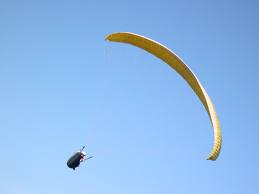 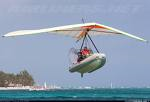 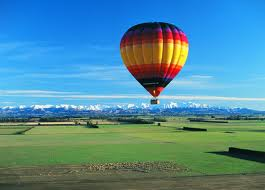 Mentally sports
* chess 
        * go (game)
        * snooker
        * checkers game
Mentally sports-pictures
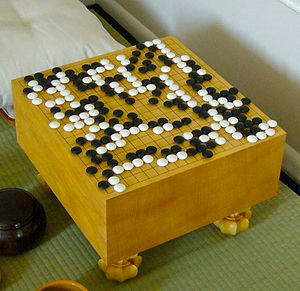 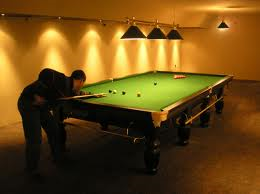 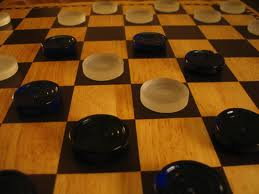 Extreme sports
* Basejumping
          * Le parkour
          * Mountaineering
          * Bungee jumping
          * Landkiting 
          * Rodeo
Extreme sports-pictures
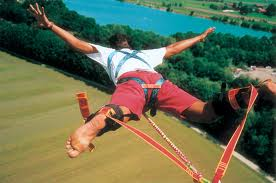 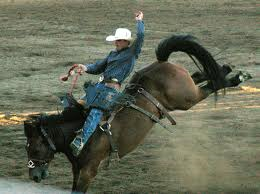 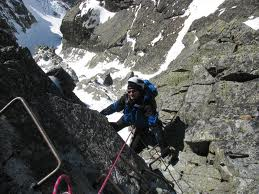 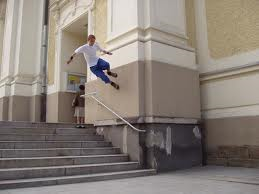 Motor sports
* Formula 1
        * Rally
        * Minicars 
        * Hovercraft
        * Snowmobiles
        * Karts
        * Motorcycle-motocross
Motor sports-pictures
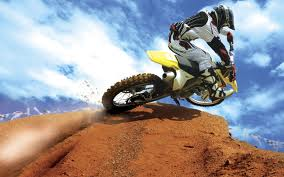 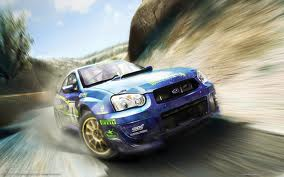 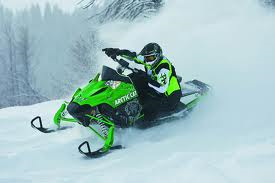 Gymnastics sports
* Skipping 
       * Parallel  bars 
       * Floor exercise
       * Circles
       * Horse head
Gymnastics sports-pictures
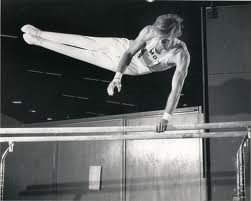 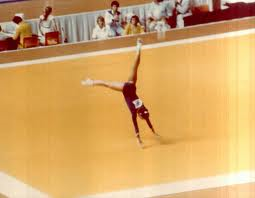 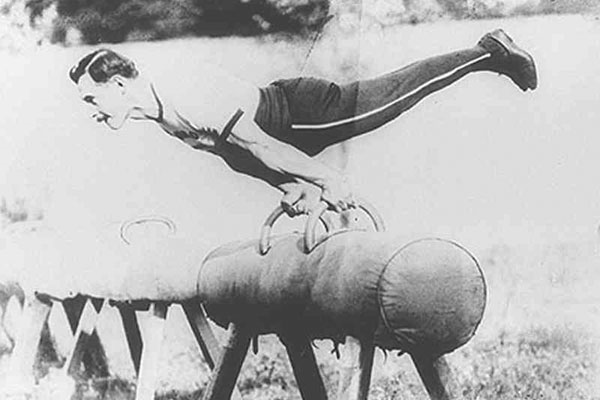 Combat sports
* Wrestling
       * Box
       * Judo
       * Karate
       * Kickbox
       * Sumo
       * Fence
Combat sports-pictures
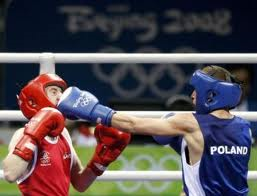 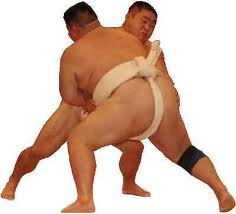 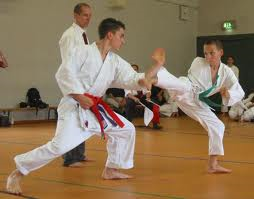 Winter sports
* Cross country skiing
       * Figure skating
       * Bobsleigh
       * Skiing
       * Snowboarding 
       * Ice hockey
Winter sports-pictures
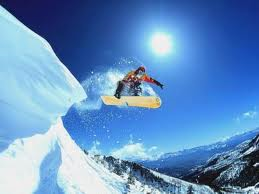 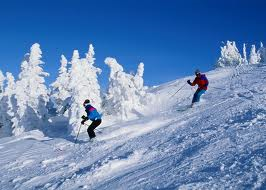 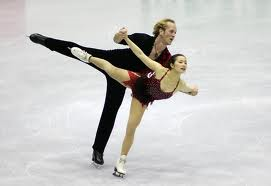 THE END
Thanks for watching!